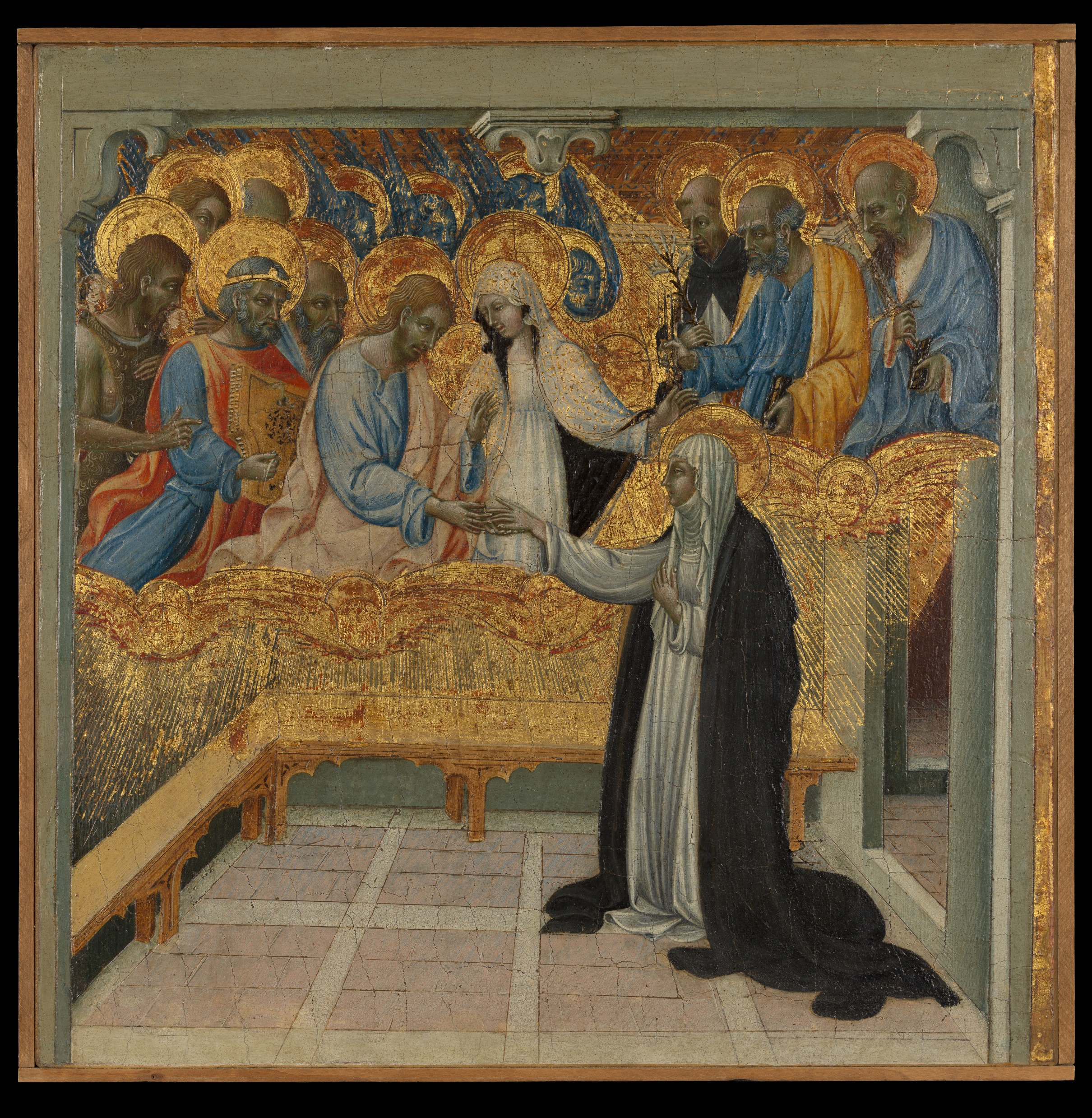 Christian Women’s Religious Experiences: 
Catherine of Siena 
and Margery Kempe
Image: “The Mystical Marriage of Catherine of Siena” by Giovanni di Paolo (1460)
Outline
Women and parish religion

Women as mystics
Catherine of Siena (1347-1390)
Margery Kempe (1373 to after 1438)

Women and Heresy
Catharism
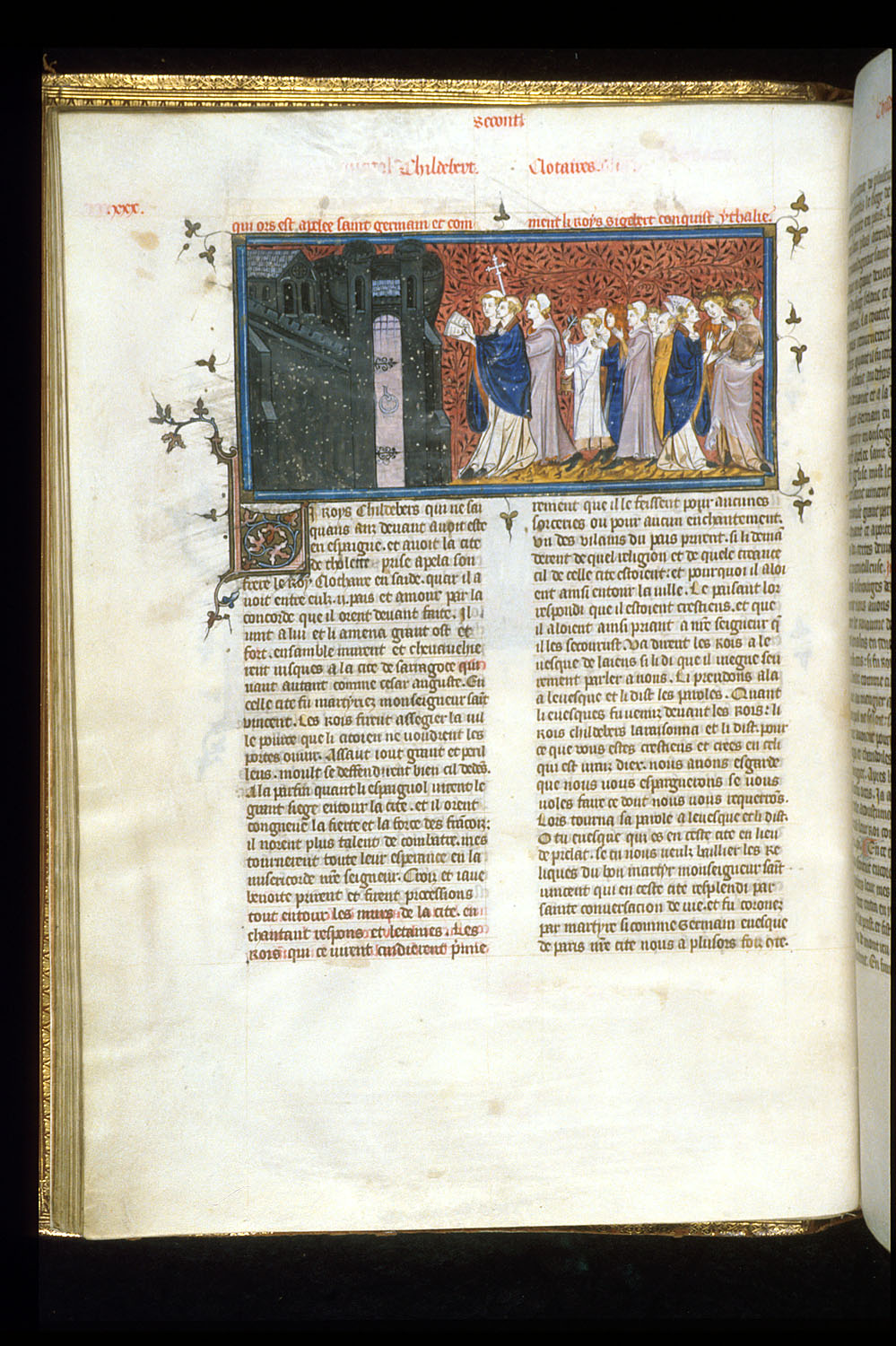 Women and the Parish
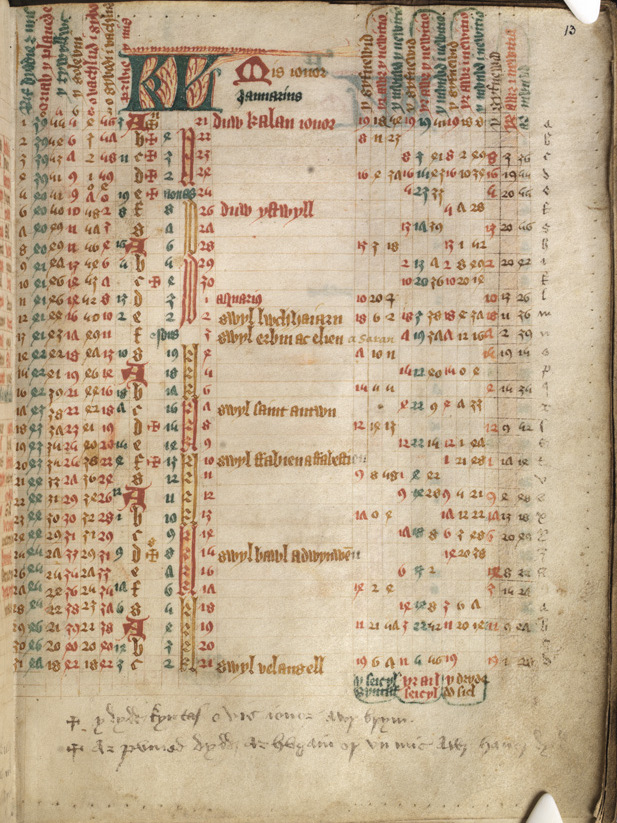 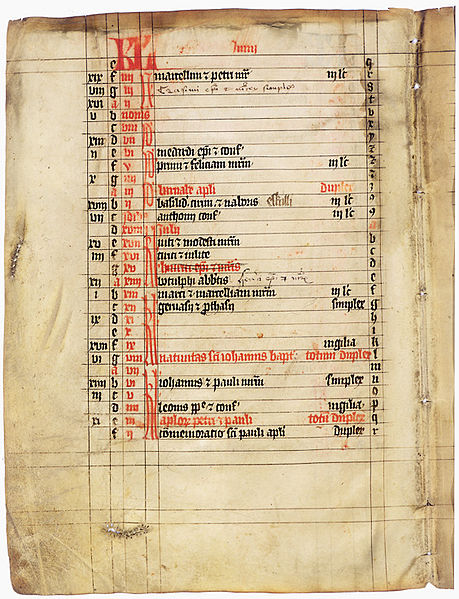 A Welsh Calendar of Feast Days (1488-98)
A Calendar of Feast Days from Finland (1340-1360)
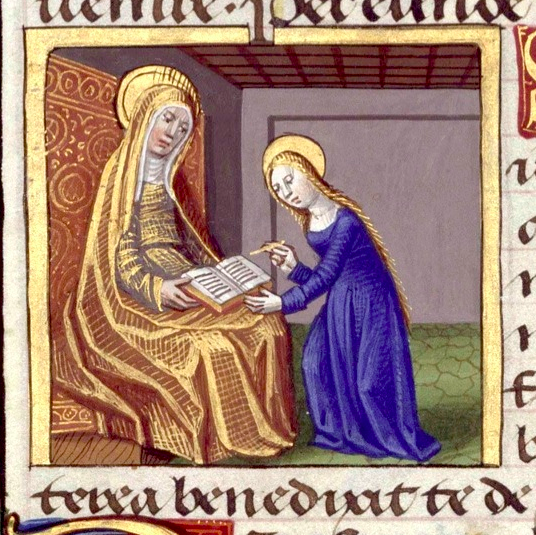 Religious processions
Attending Mass
Confraternities
Prayer to saints (e.g. St. Anne)
Pious donations
sacraments
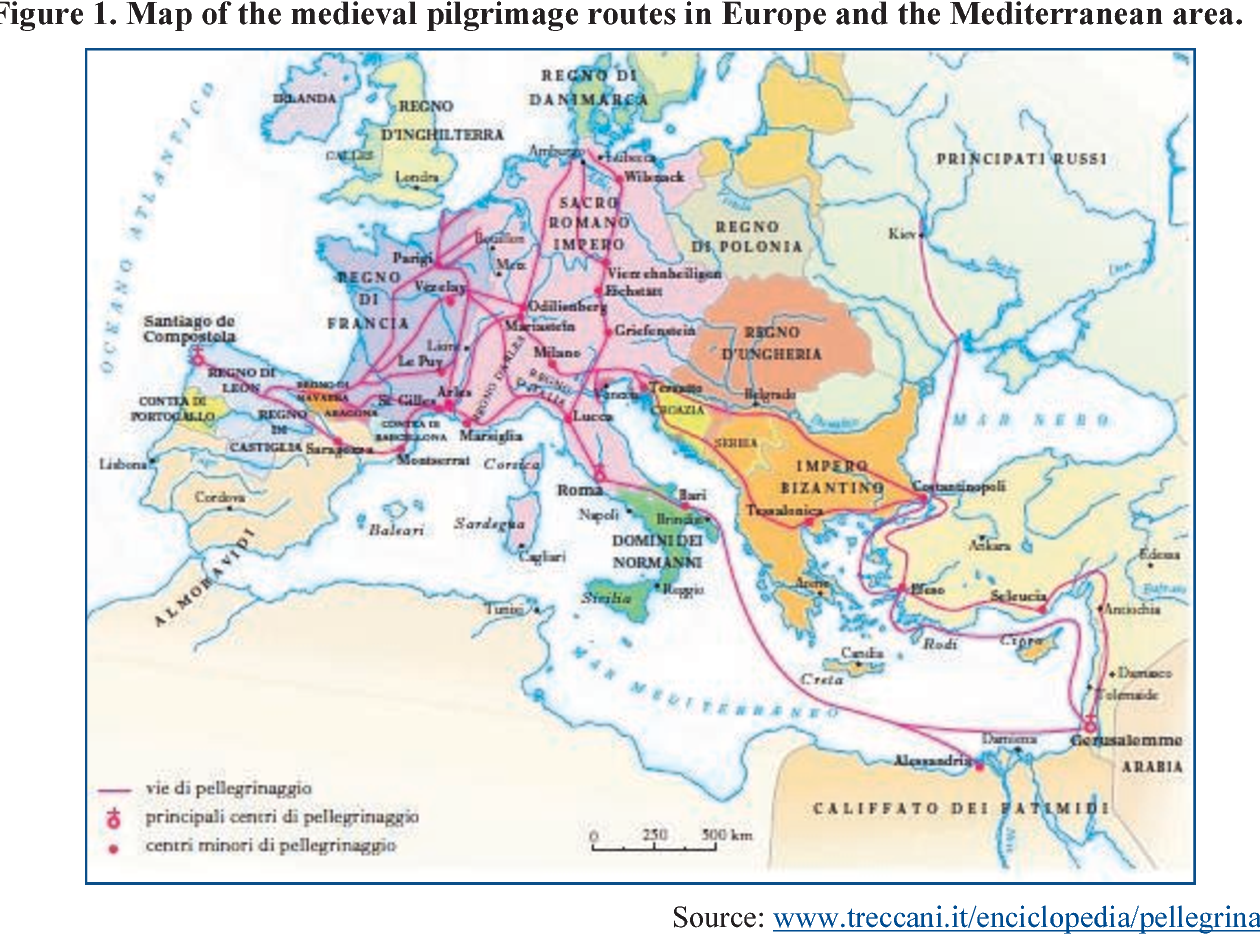 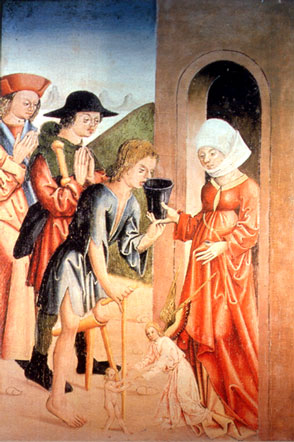 Beguines
Dame Agnes in “The Goodman of Paris”
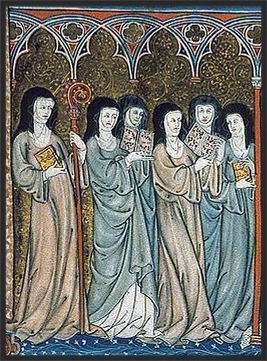 Nuns
Religious rule
Vows of poverty, chastity, obedience
Pope Boniface VIII (1294-1303) and enclosure
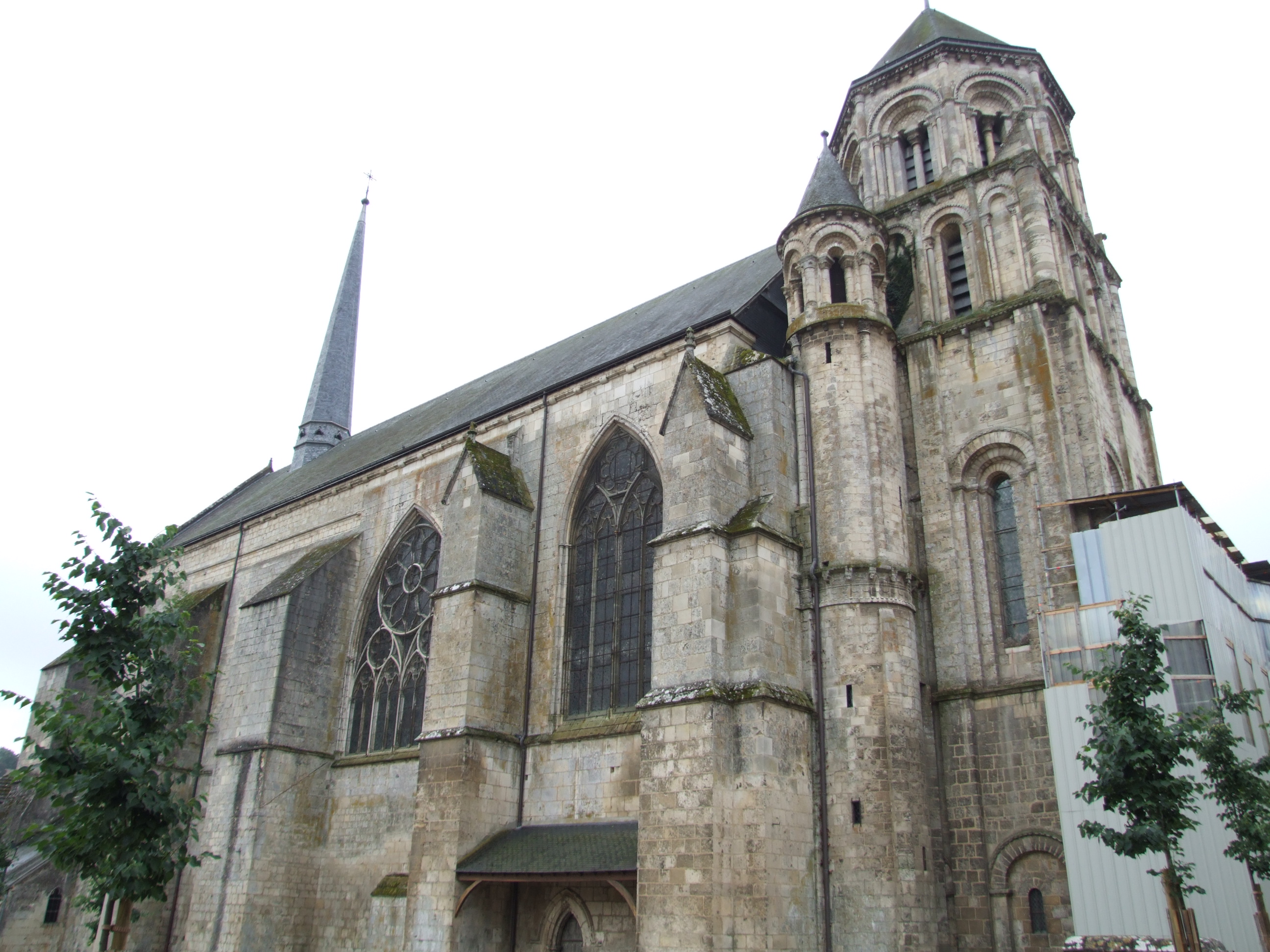 Monastery of St. Croix of Poitiers (est. 6th century)

Church of St. Radegonde

Abbess Isabeau (1466)

Jennifer Edwards, Superior Women: Medieval Female Authority and in Poitiers’ Abbey of St. Croix (2019)
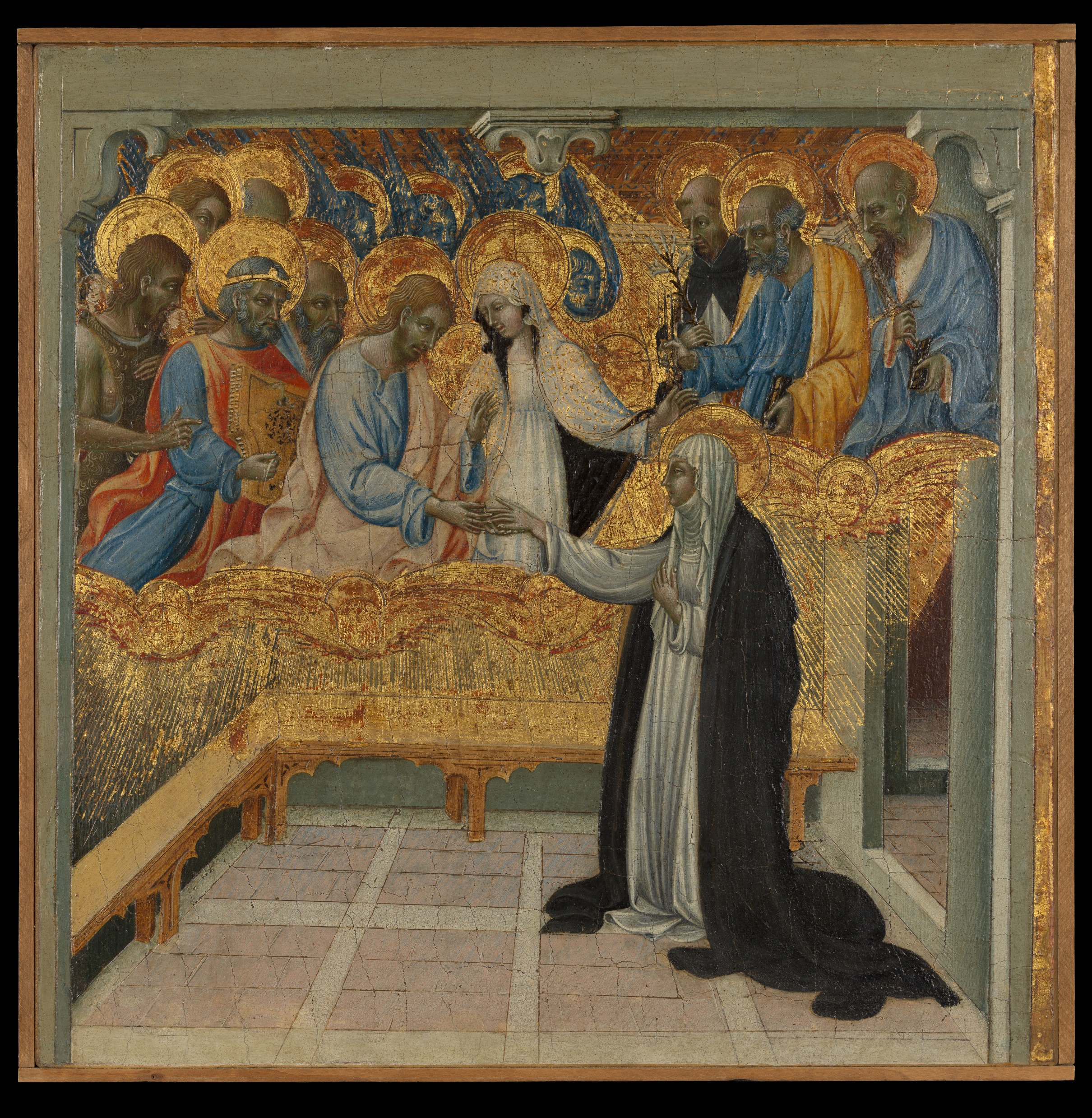 Catherine of Siena (1347-1390)
Merchant family
Dominican order (founded 13th c)
Dominican tertiary
1367: Vision of Jesus
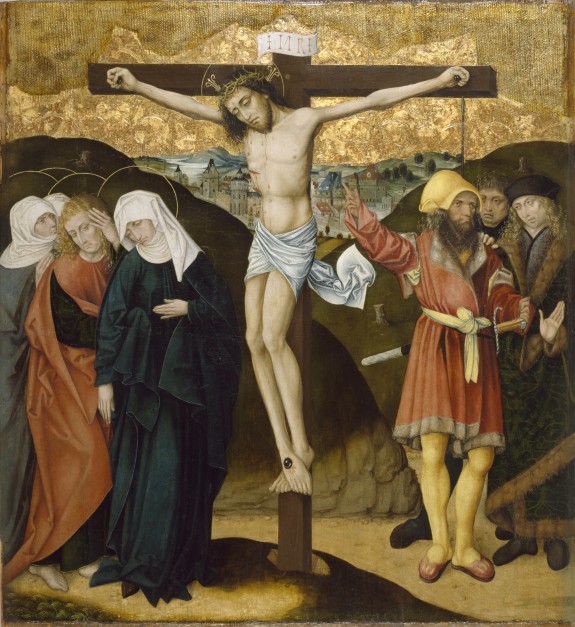 Passion of Christ Altarpiece, Germany, 
1480-95
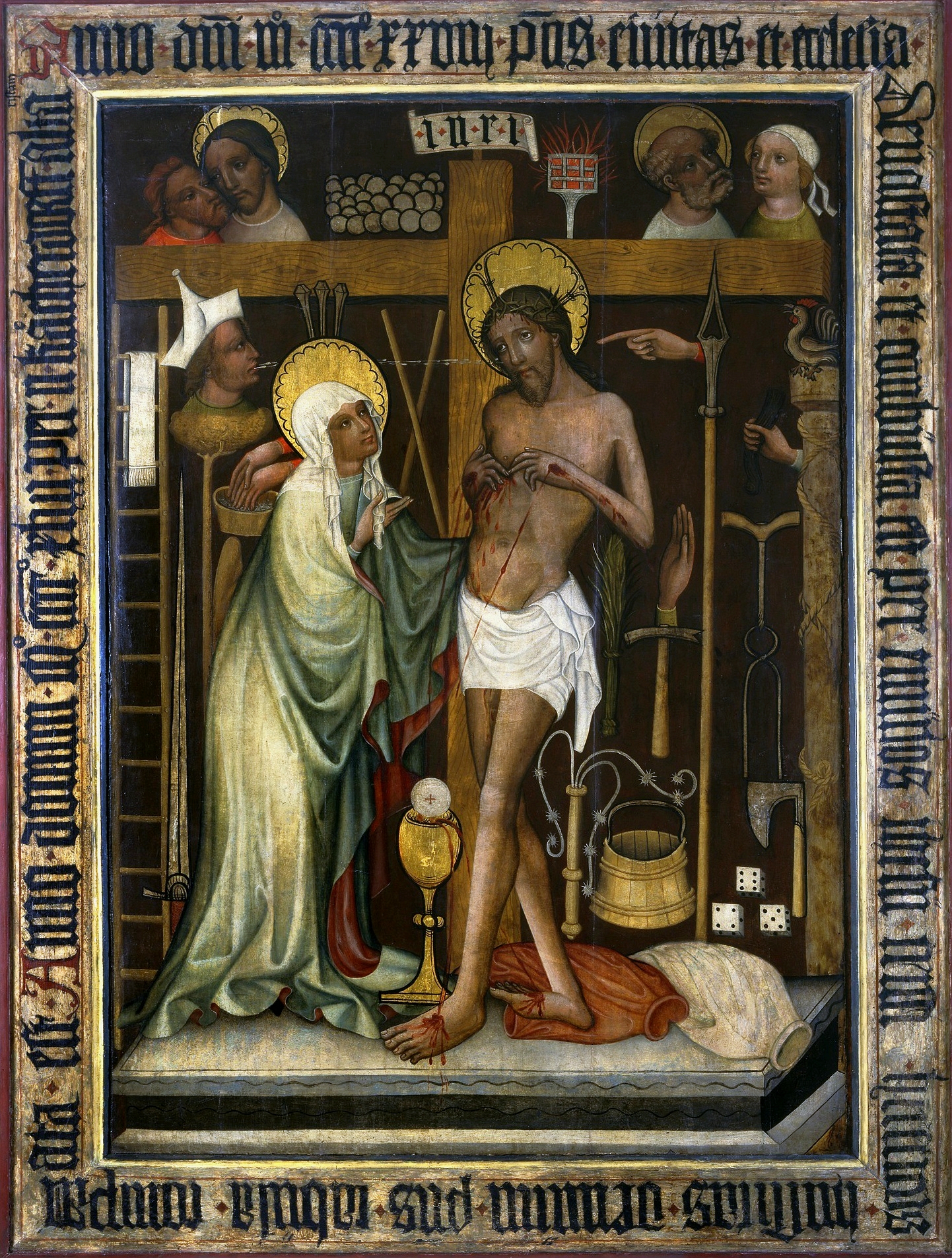 Caroline Walker Bynum, Holy Feast and Holy Fast: The Religious Significance of Food to Medieval Women (1987)
Eucharistic devotion
Eucharistic Man of Sorrows,
Poland (1443)
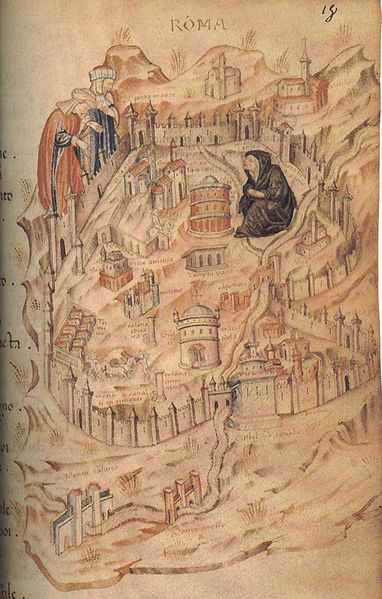 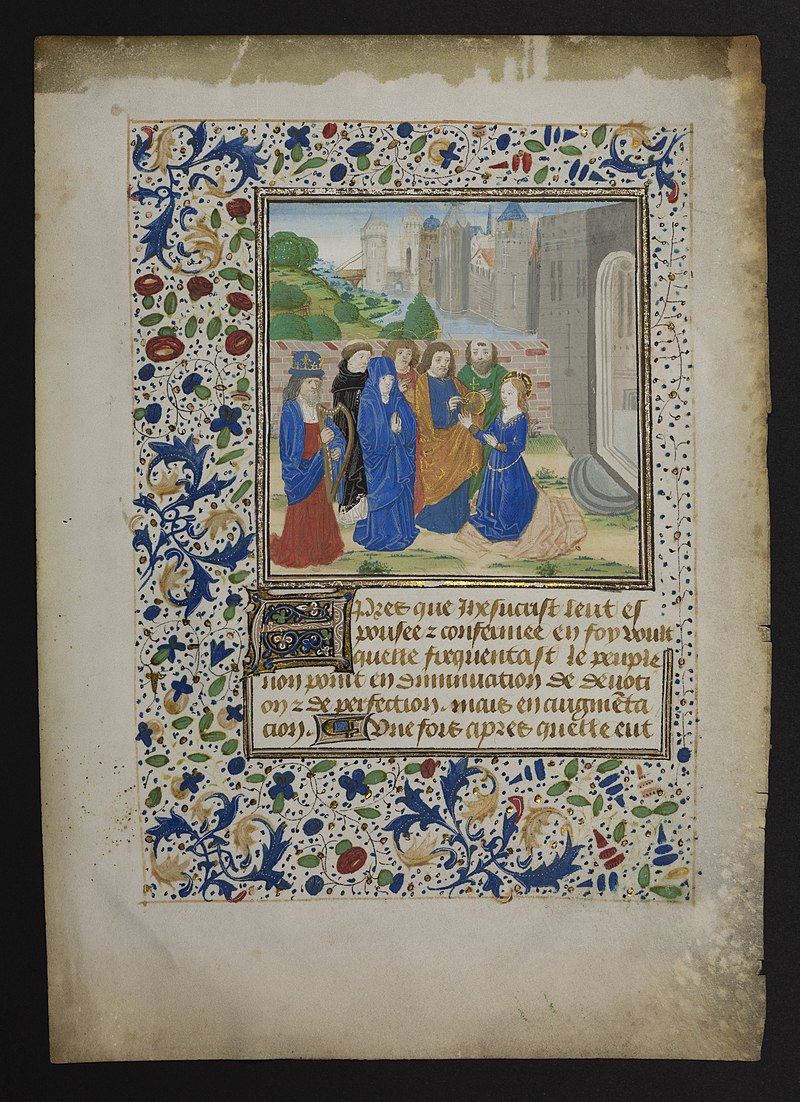 Wrote (dictated?) 350 letters
To popes, bishops, archbishops, cardinals, political figures
Men and women
Margery Kempe (1373 to after 1438)
Mystical visions of Christ and Virgin Mary
Married woman
14 children
Pilgrimage to England, Jerusalem, Santiago de Compostela
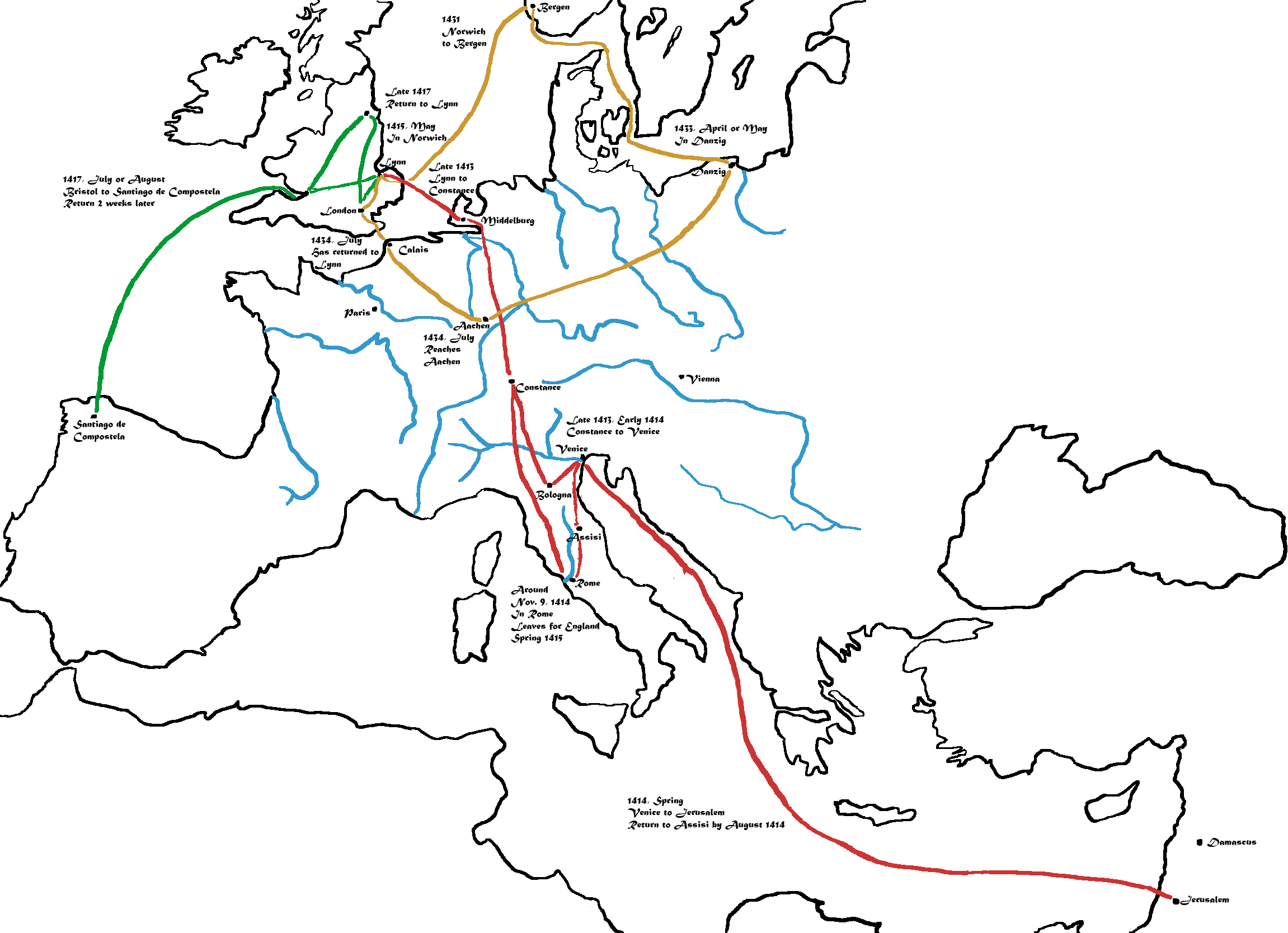 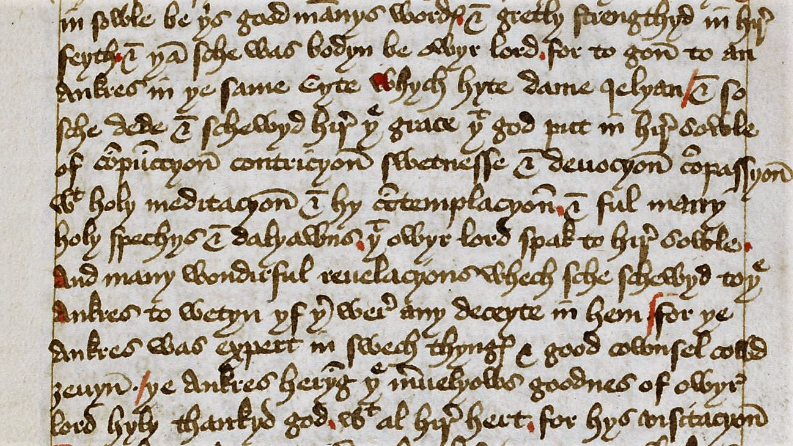 Book of Margery Kempe, around 1440
hagiography
Women and Heresy: Cathars
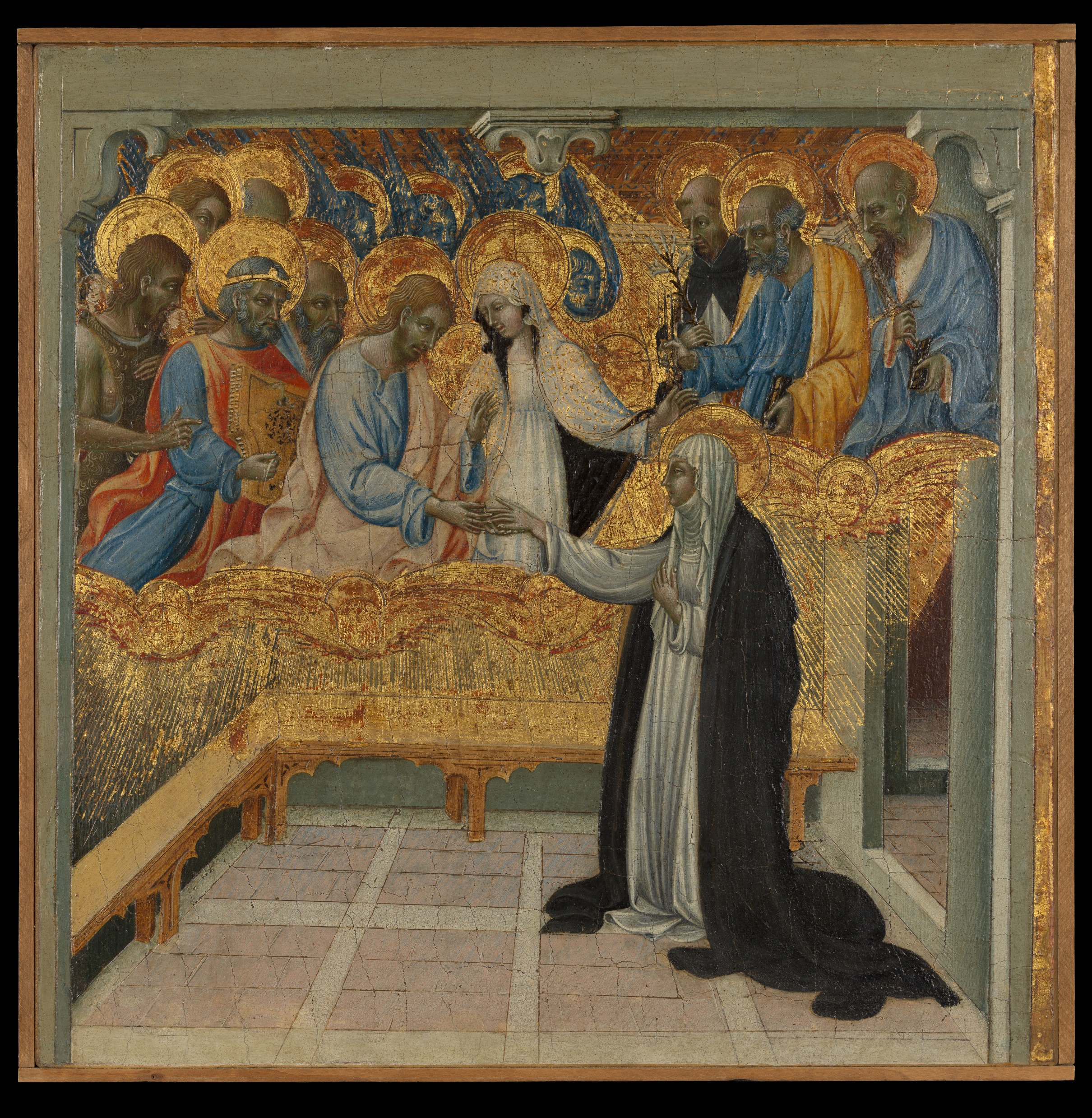 Christian Women’s Religious Experiences: 
Catherine of Siena 
and Margery Kempe
Image: “The Mystical Marriage of Catherine of Siena” by Giovanni di Paolo (1460)